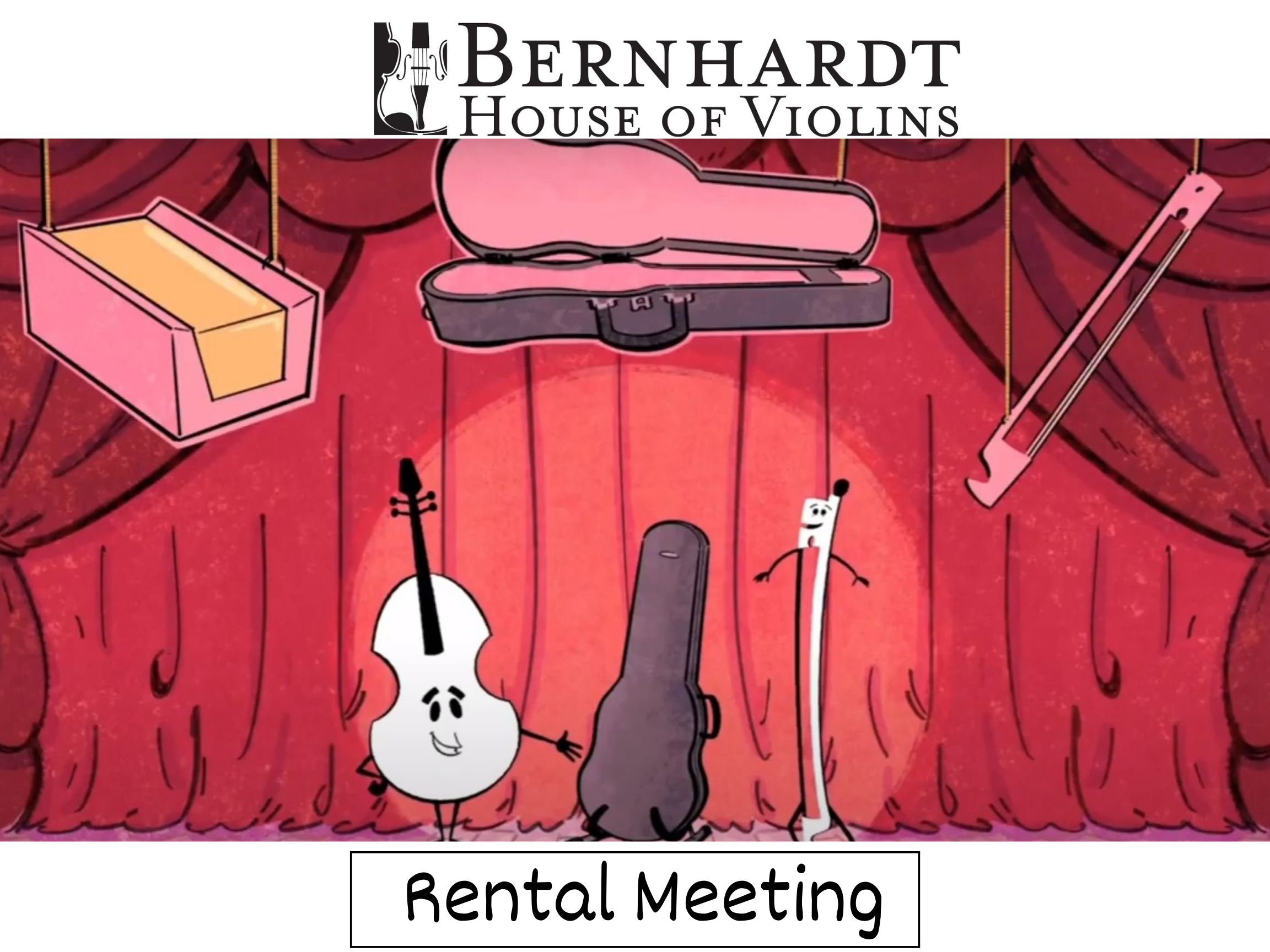 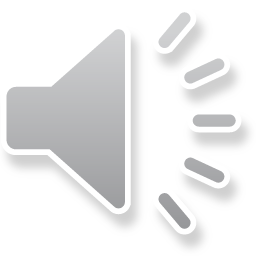 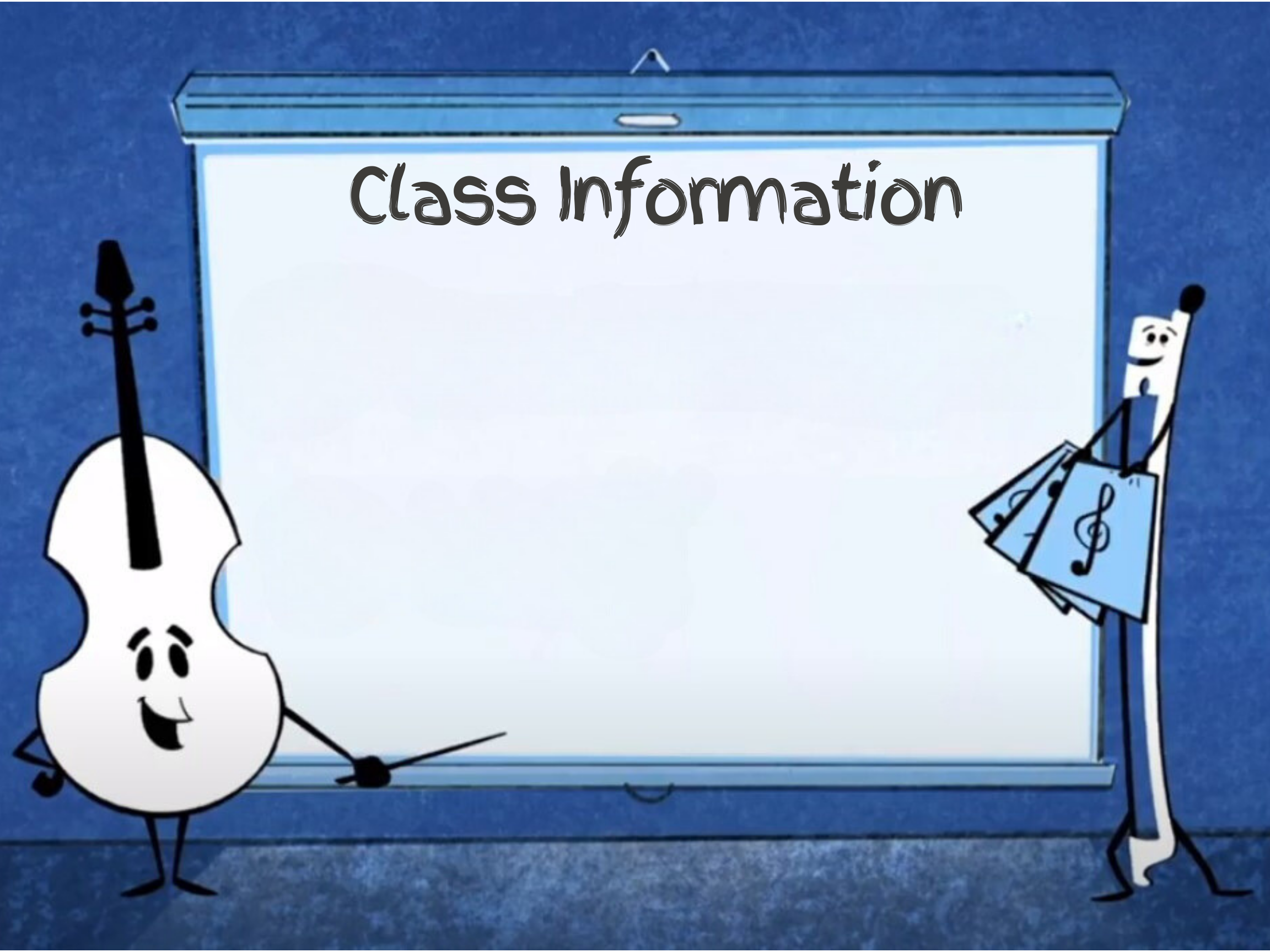 Teacher:
Class Days and Times:
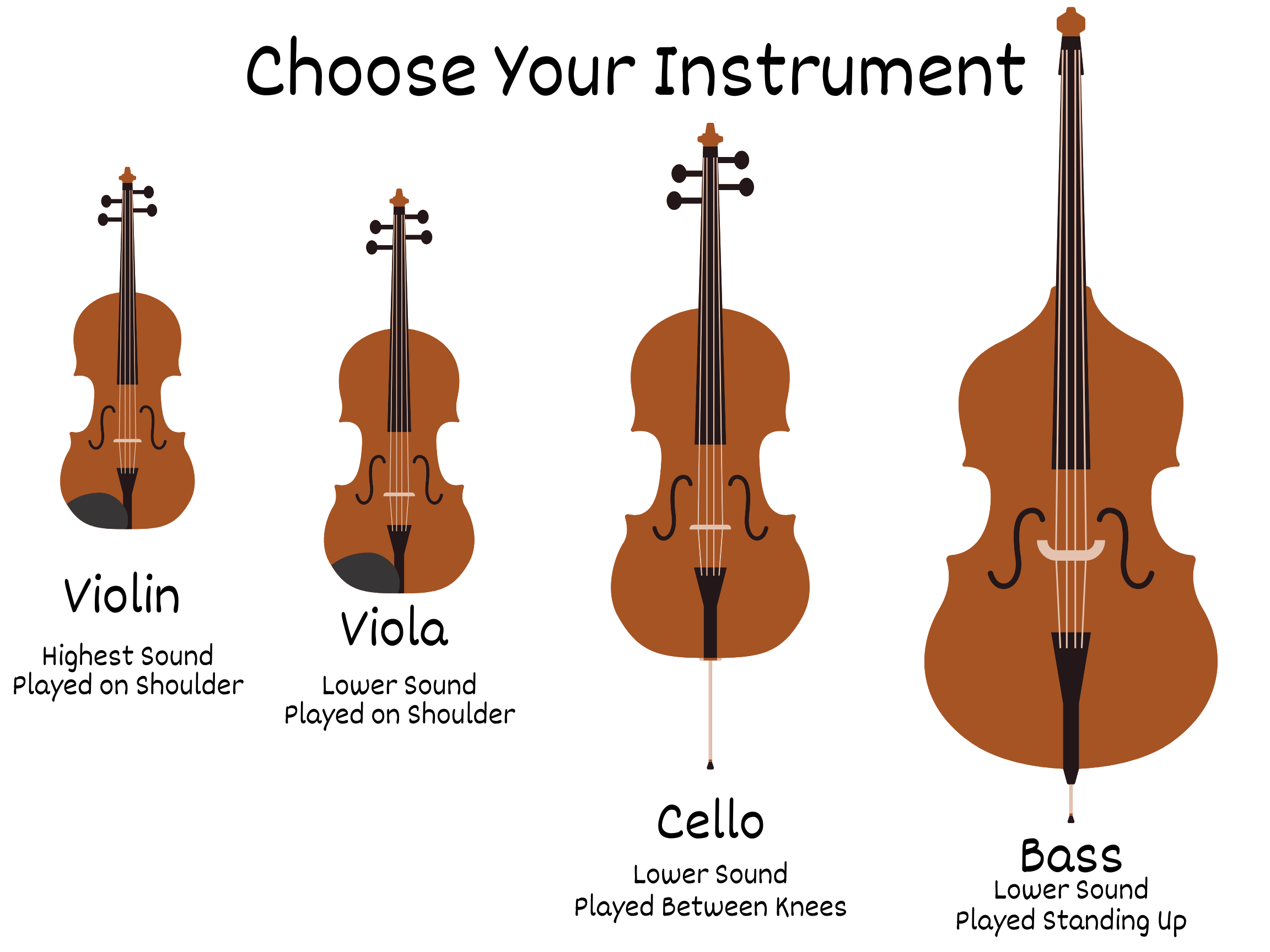 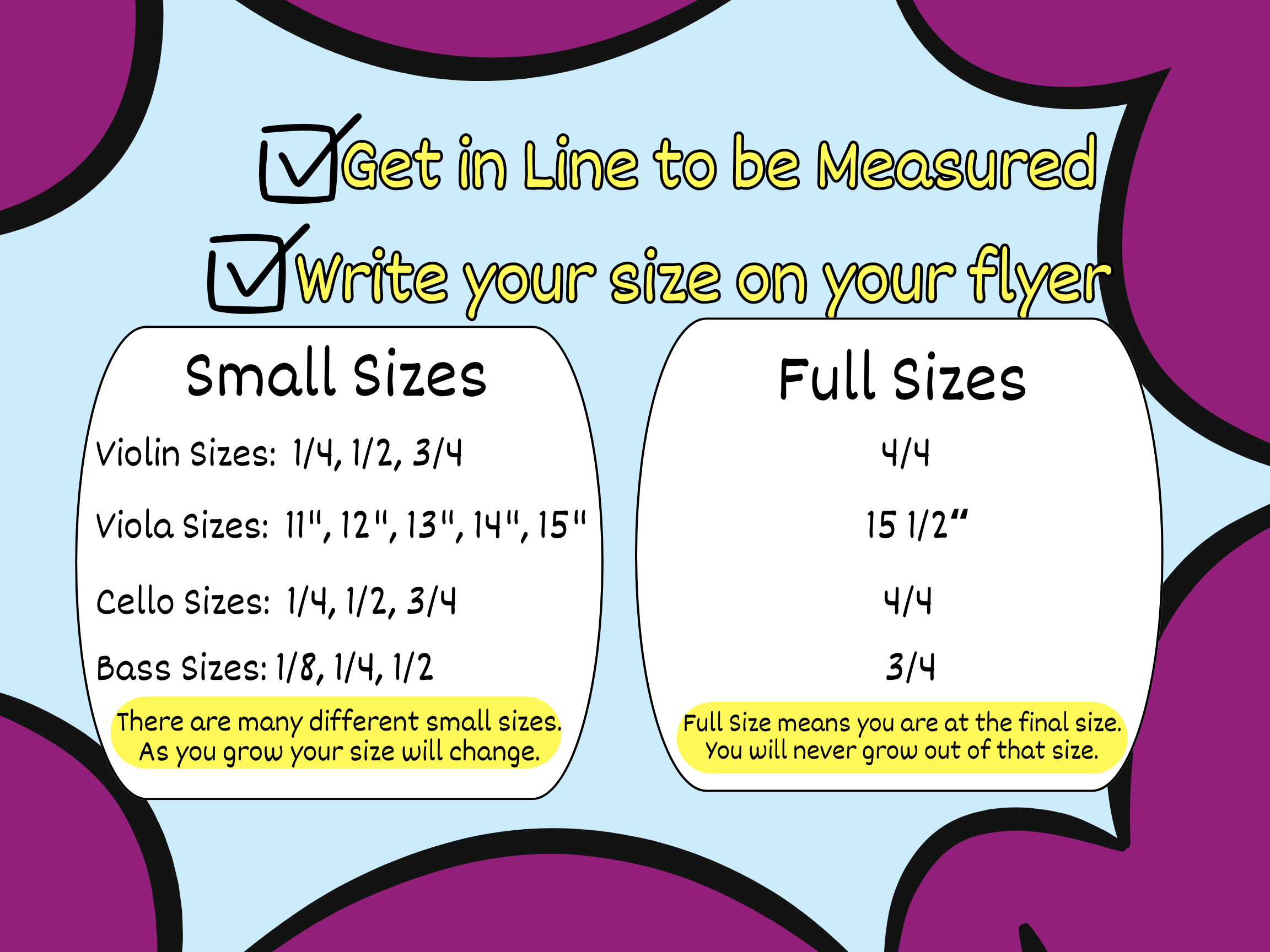 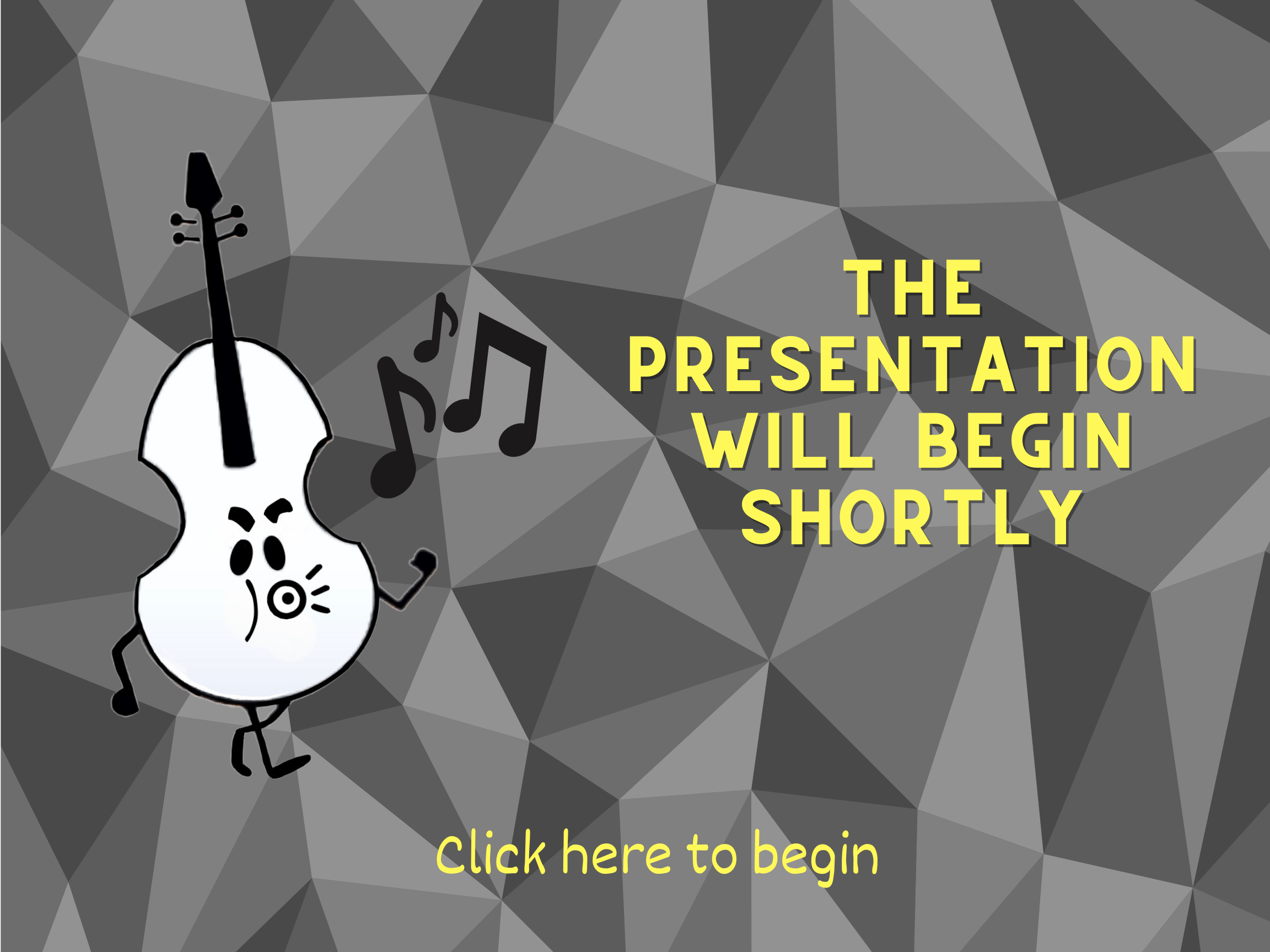 Click Here
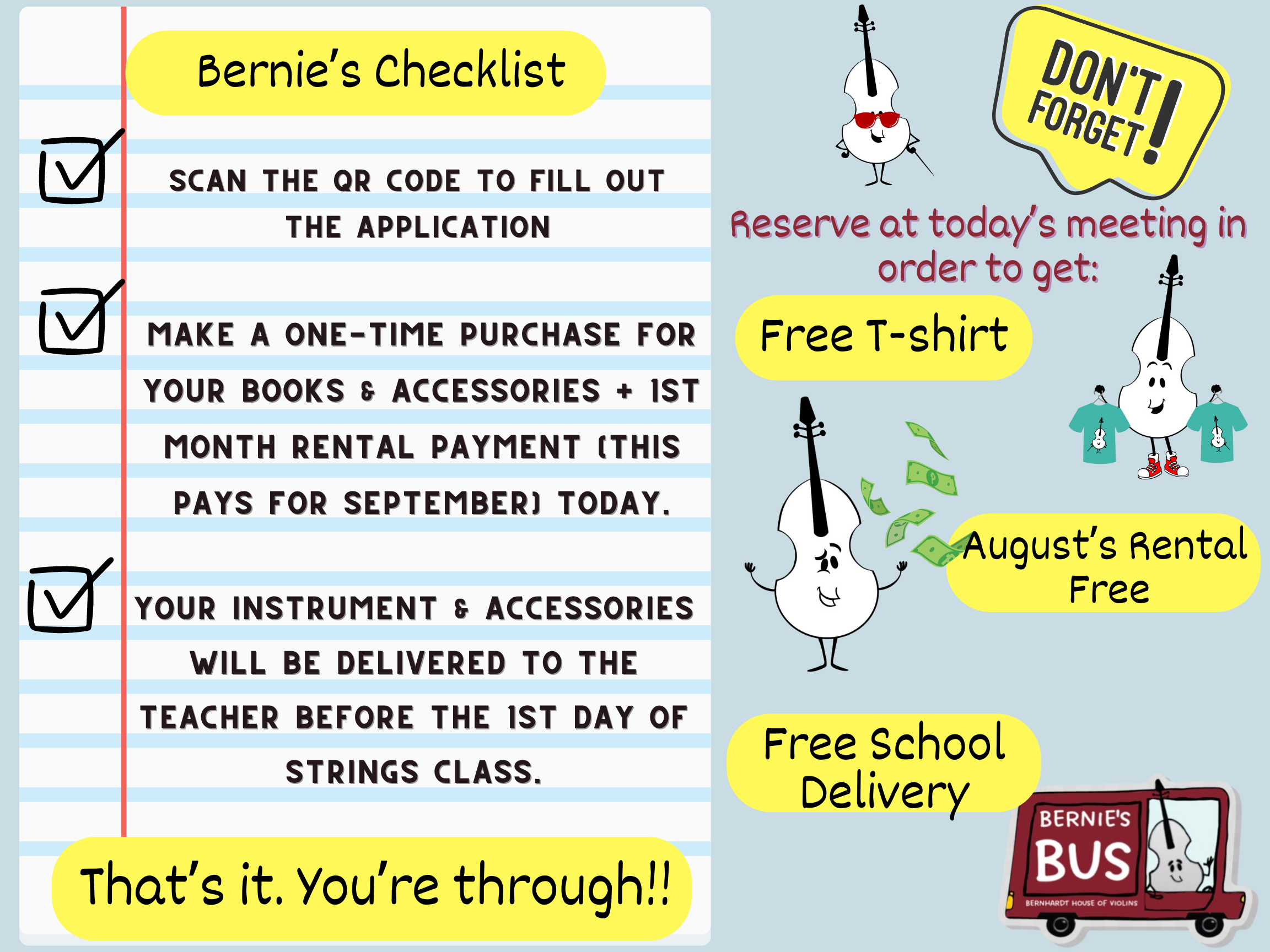 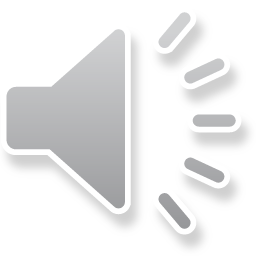